The Citizen and Diaspora Organization
CIDO
“Drawing on the Power of Africa’s People”
CIDO
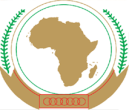 1